Caccia alle streghe
1550-1700 (max 1580-1630)
60.000 esecuzioni circa
Tribunali laici locali
Germania, Francia, Svizzera, Polonia
75% donne
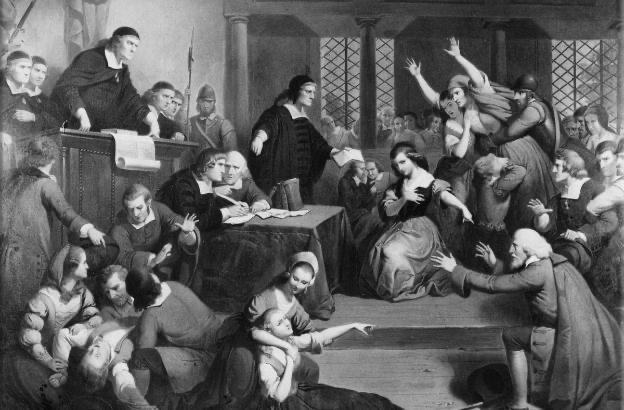 Germania: 50,000, 
Polonia 15.000, 
Francia e Svizzera 10.000, 
Italia e Spagna circa 5.000,
Isole britanniche (soprattutto Scozia), Scandinavia 5.000, 
Russia, Transilvania, Ungheria, Boemia 4.000
Credenze stregoneria
Popolo: maleficio (enfasi infertilità)
Elite: potere streghe; patto col diavolo
Sabba
Malleus maleficarum di Kramer e Sprenger (1487)
Cause della caccia alle streghe
Assimilazione stregoneria a eresia
Paura ribellioni e disordine sociale
Crisi economica e demografica, carestie
Guerre di religione
Società insicura, enfasi ordine, paura rovesciamento valori
Trasmissione idee elite al popolo
Tribunali civili 
Protestanti: enfasi moralità, abolizione esorcismi, senso di colpa
Stregoneria e genere
Uomini: approccio scientifico; finalità politiche; eresia
Donne: serve del diavolo; illuse, deboli, carnali
Affinità streghe e sante: corpo, possessione, estasi, volo, mediatrici
Prototipo: donna indipendente, vedova, appetito sessuale, sole, ribelli, vulnerabili
Anche le donne accusano le donne